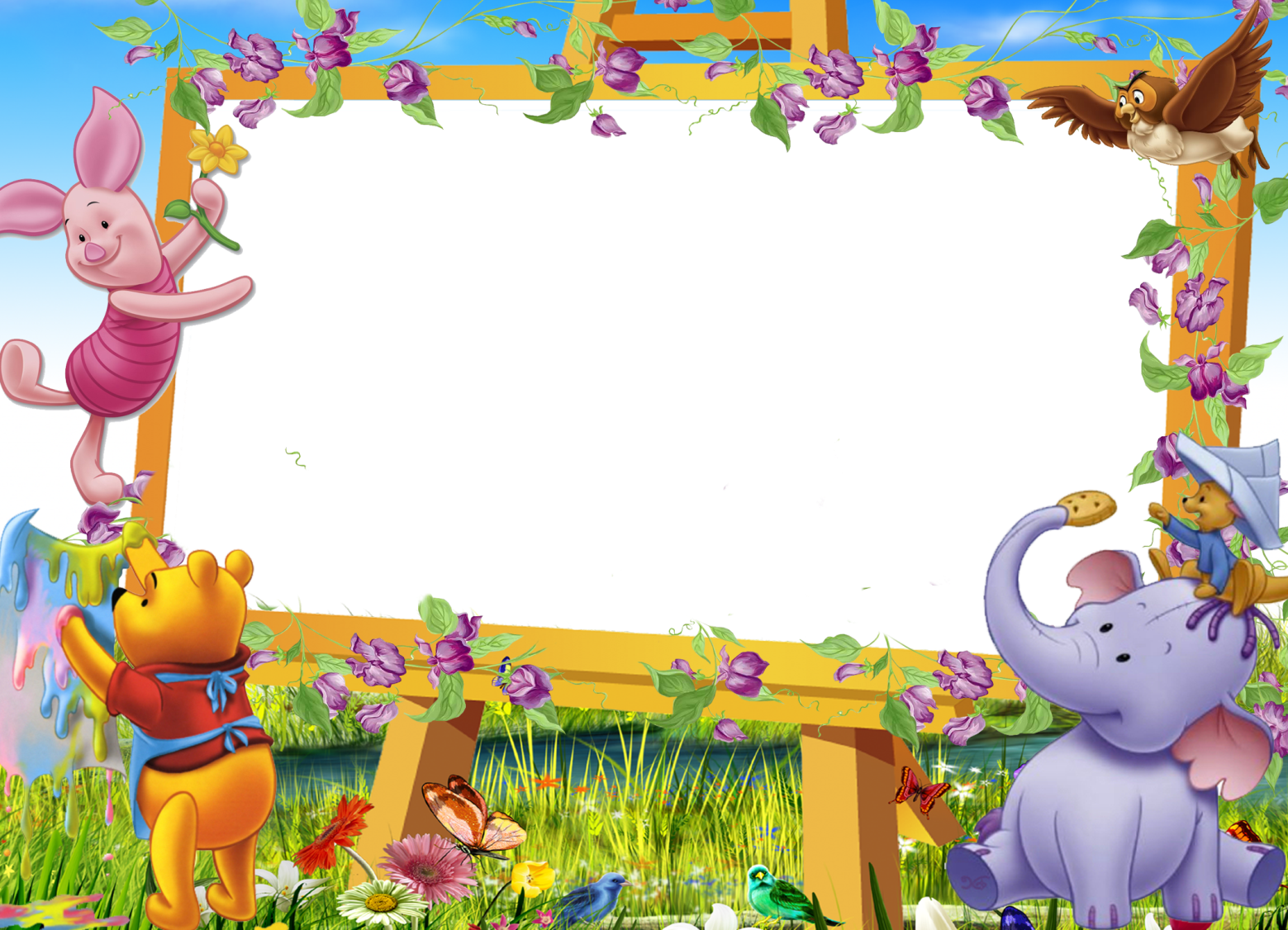 Игра тренажёр:
Возраст 6-7 лет
«Учимся читать 
слоги»
Автор: Середкина Татьяна Александровна
Цель игры: 
Вызвать интерес к чтению, с  помощью данного тренажера научить читать слоги.
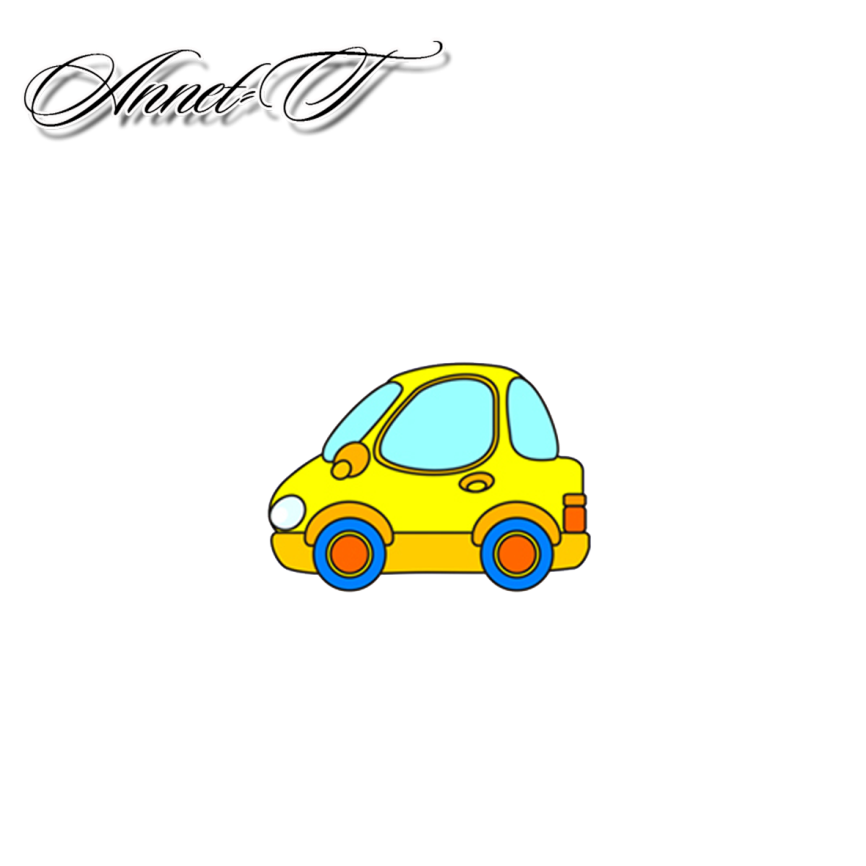 Задачи игры:
1.Упражнять в умении чтения  слогов ( тв. соглсный + гласный).
3.Способствовать развитию слухового и зрительного внимания.
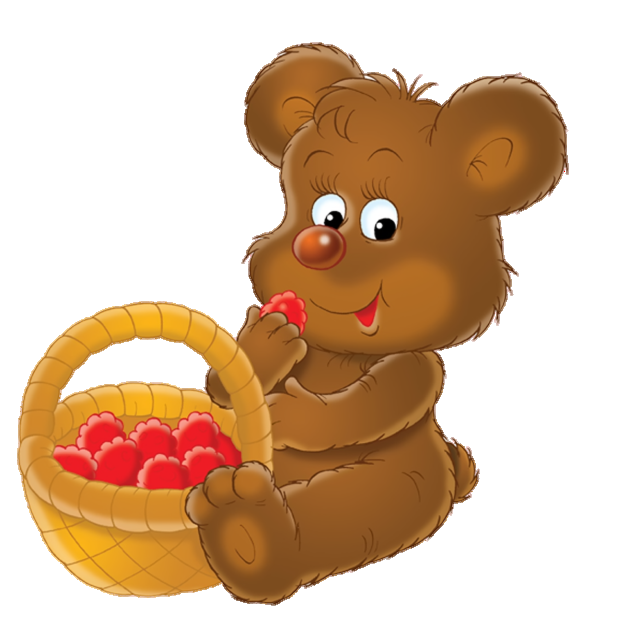 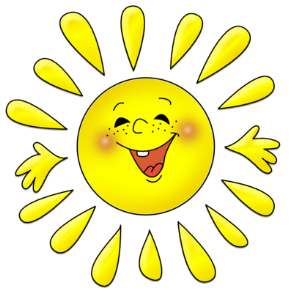 Описание игры: 
Игра состоит из трех таблиц, разрезной азбуки, автомобиль -  тренажер, подводная лодка –тренажер.
Правила игры: 
Автомобиль выезжает на слоговую дорожку,  
по ходу движения автомобиля , подъезжает к определенной согласной букве. 
Ребенок называет согласный звук, затем  гласный звук тянет, получается слог  (ЛА).
Согласную  букву на данном этапе называем так- же как звук  «Л» а не  «ЭЛЬ».
 С помощью данного тренажера ребенок наглядно видит механизм слияния  букв, что способствует слоговому чтению.
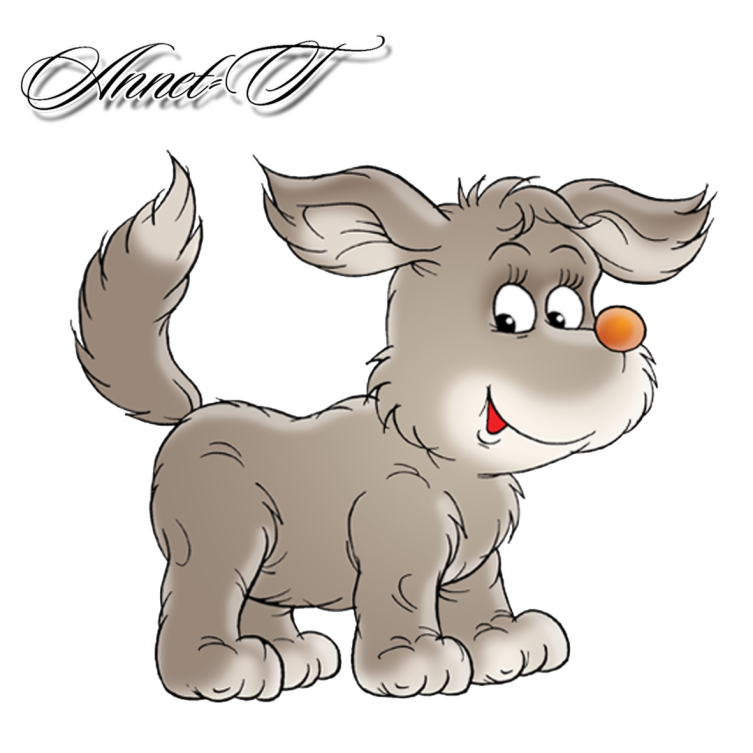 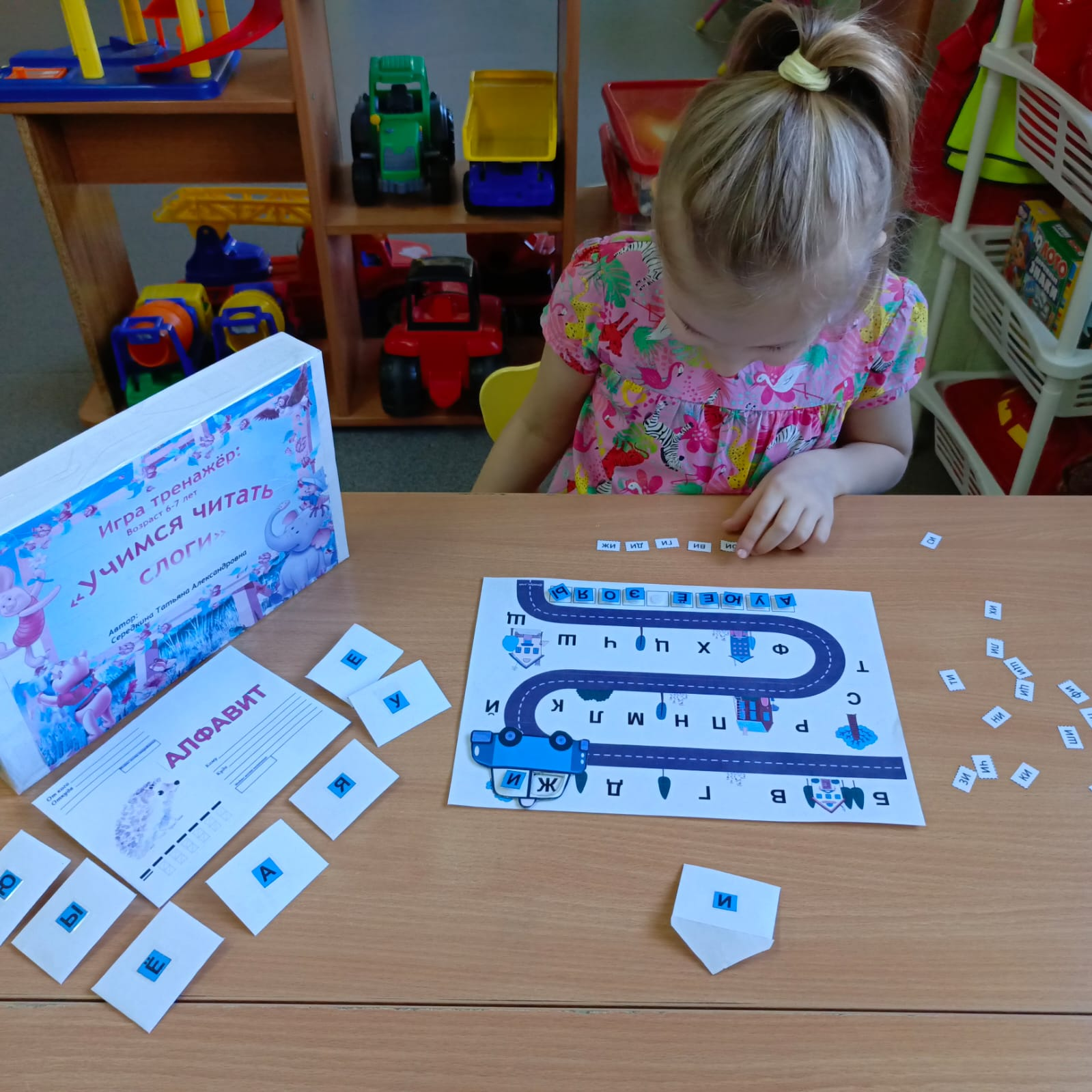 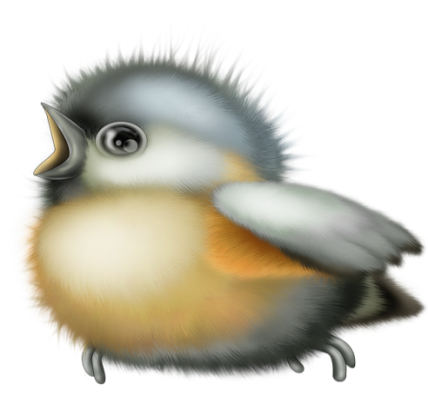 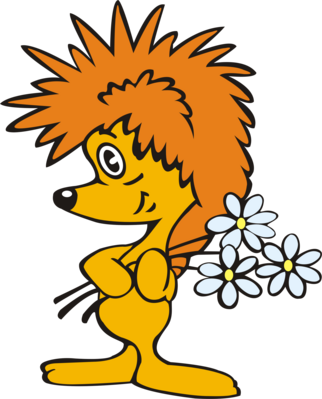 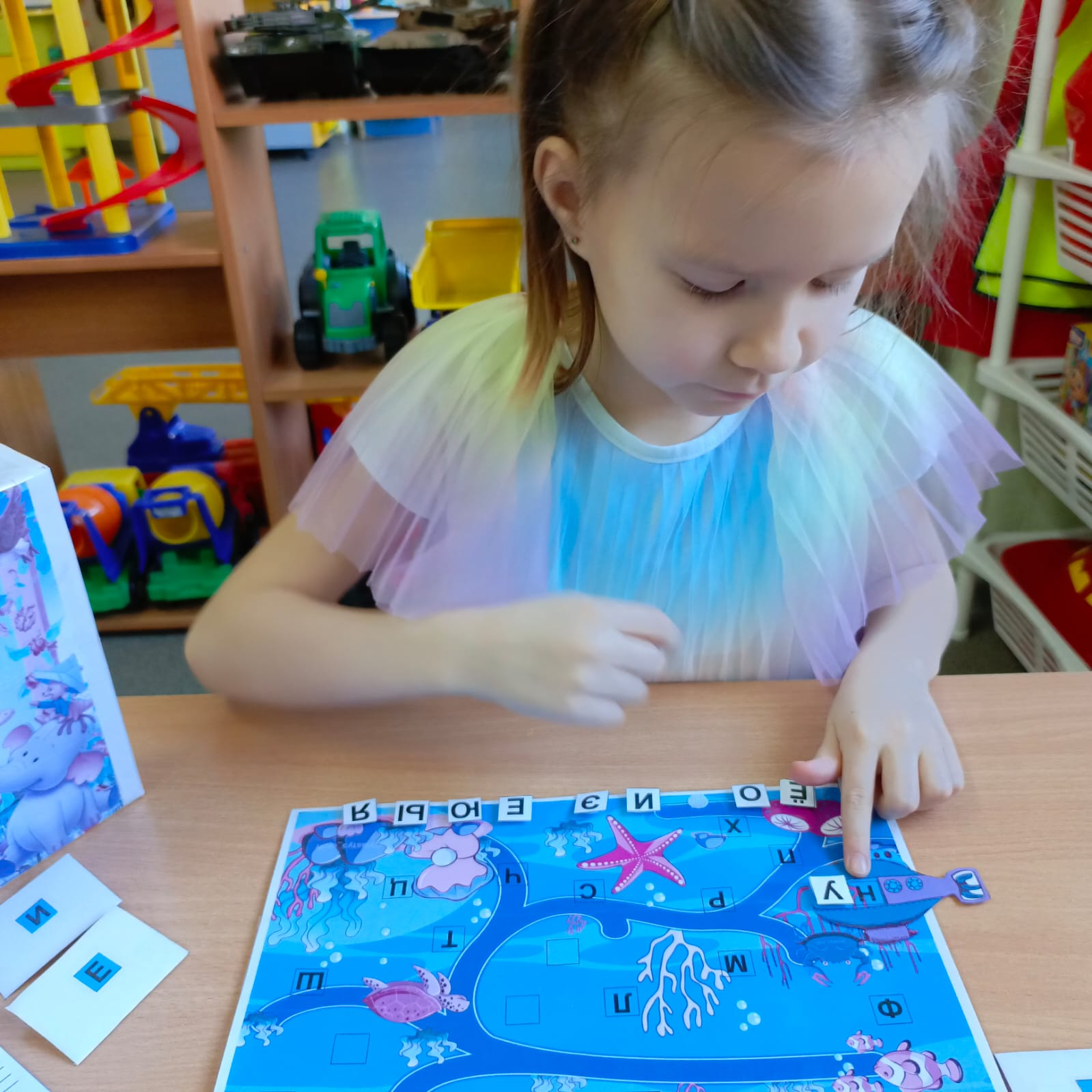 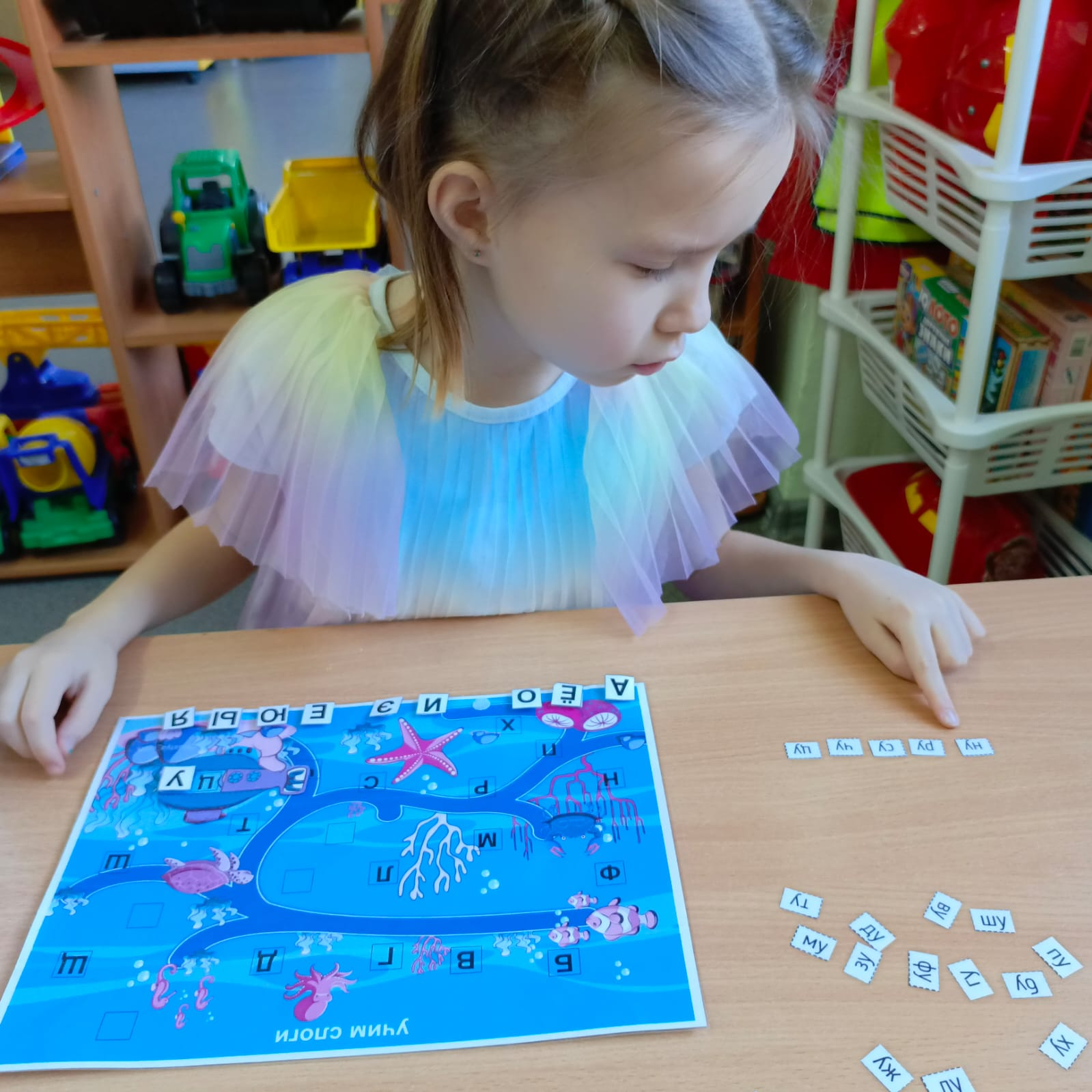 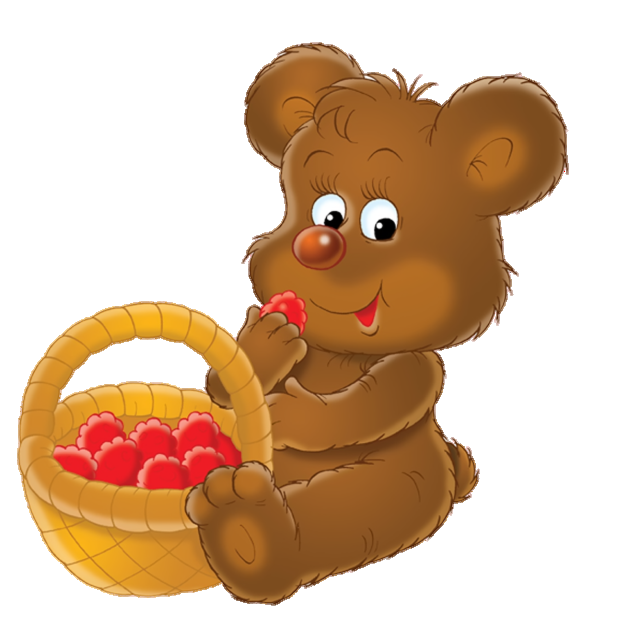 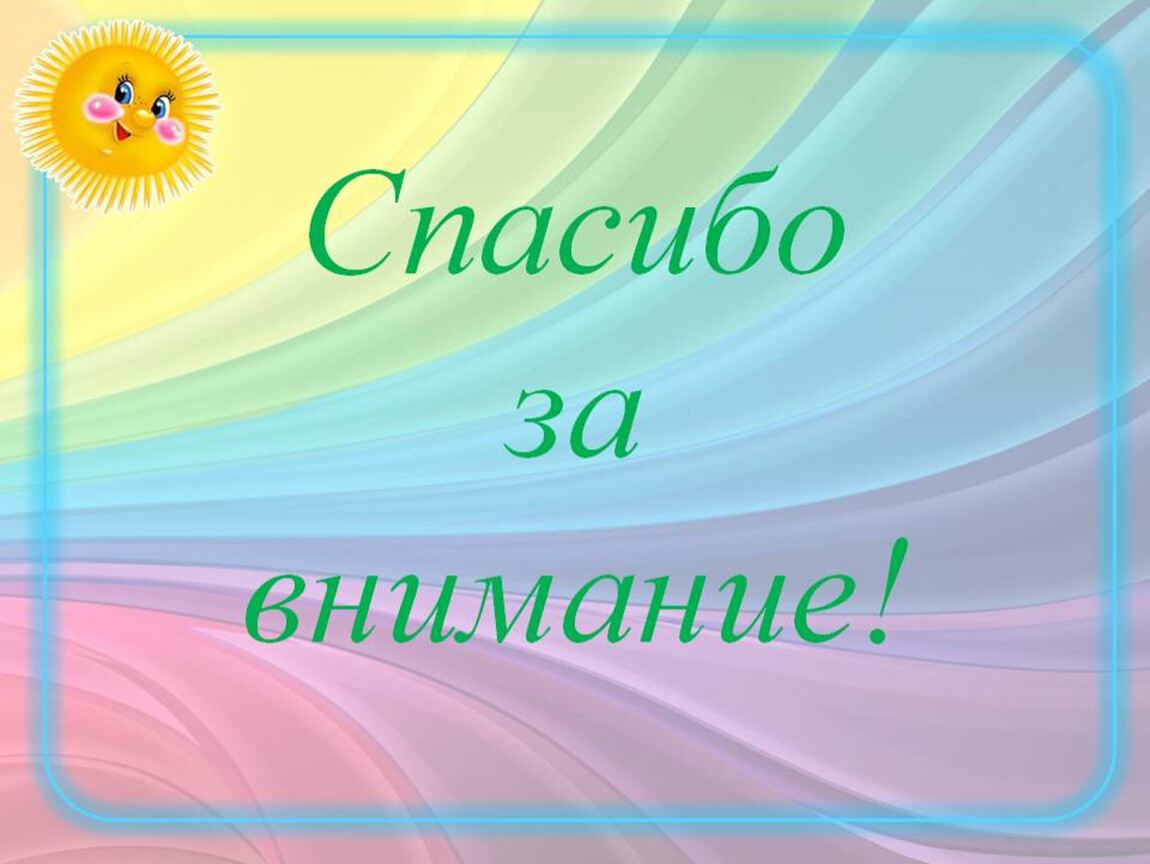